DIGITAL ROADSIDE
Auckland
Mt Wellington HW - Business Park
PANEL ID: AUCKLED26
Orientation:Physical Size:Daily Visuals:Animation:
335°12 x 3m58,557No
8 seconds61920 x 4800500-2459
Ad Duration:Ads in Loop:Pixel Size:Operating Hours:
This digital screen located on Mt Wellington HW reaches audiences heading north onto the Southern MW or south towards Mt Wellington Business Park, Otahuhu or Penrose. Blue-chip industries base their head offices here due to easy MW access and public transport. Sylvia Park is nearby. For greater impact, add AUCKLED24 down the road, and we can sync your creative to run simultaneously. This location is a standout for audiences that visit Travel Agents, QSR, DIY Hardware Stores, Petrol Stations and more (LANDMARKS ID).
Find on Google Maps
Find on Google Maps
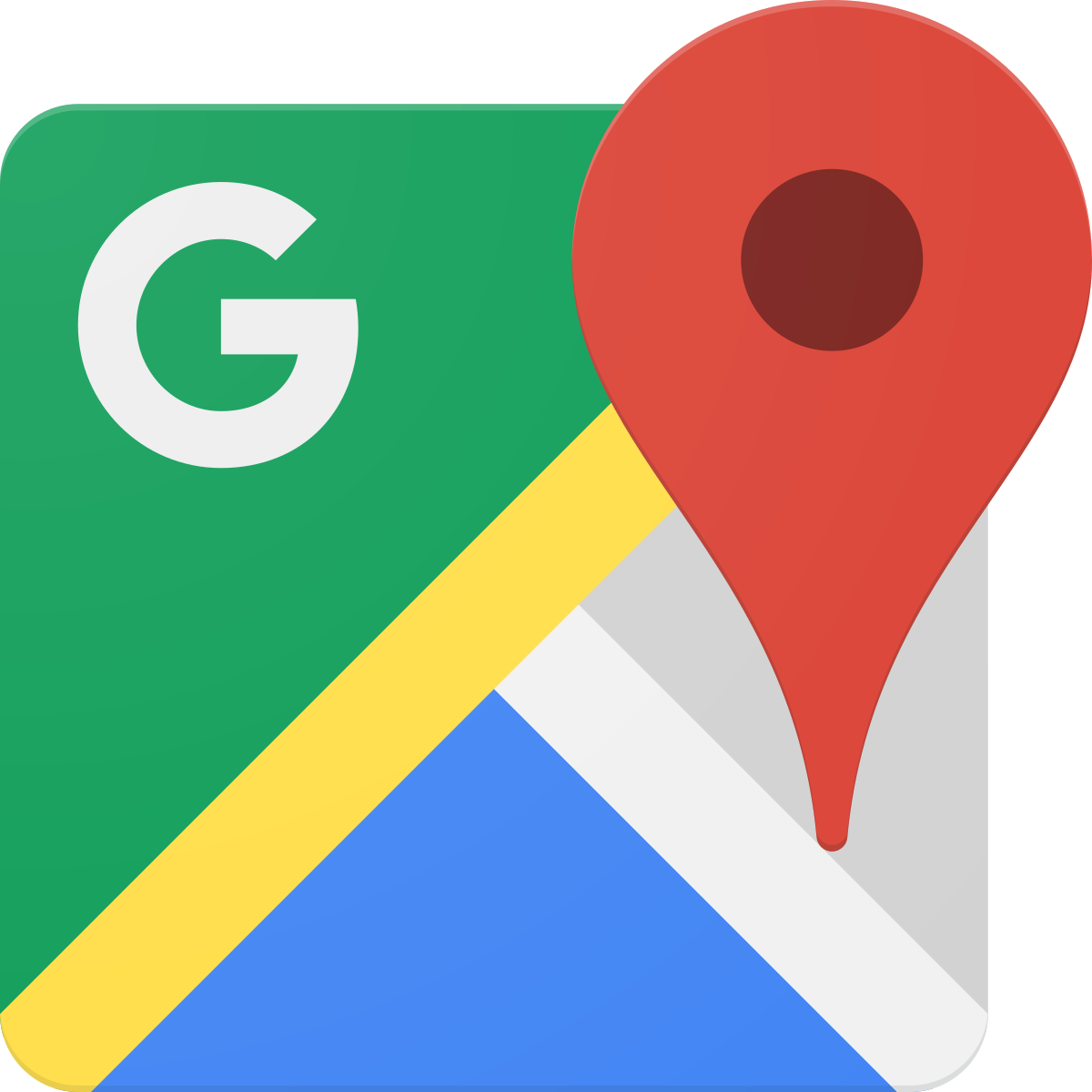 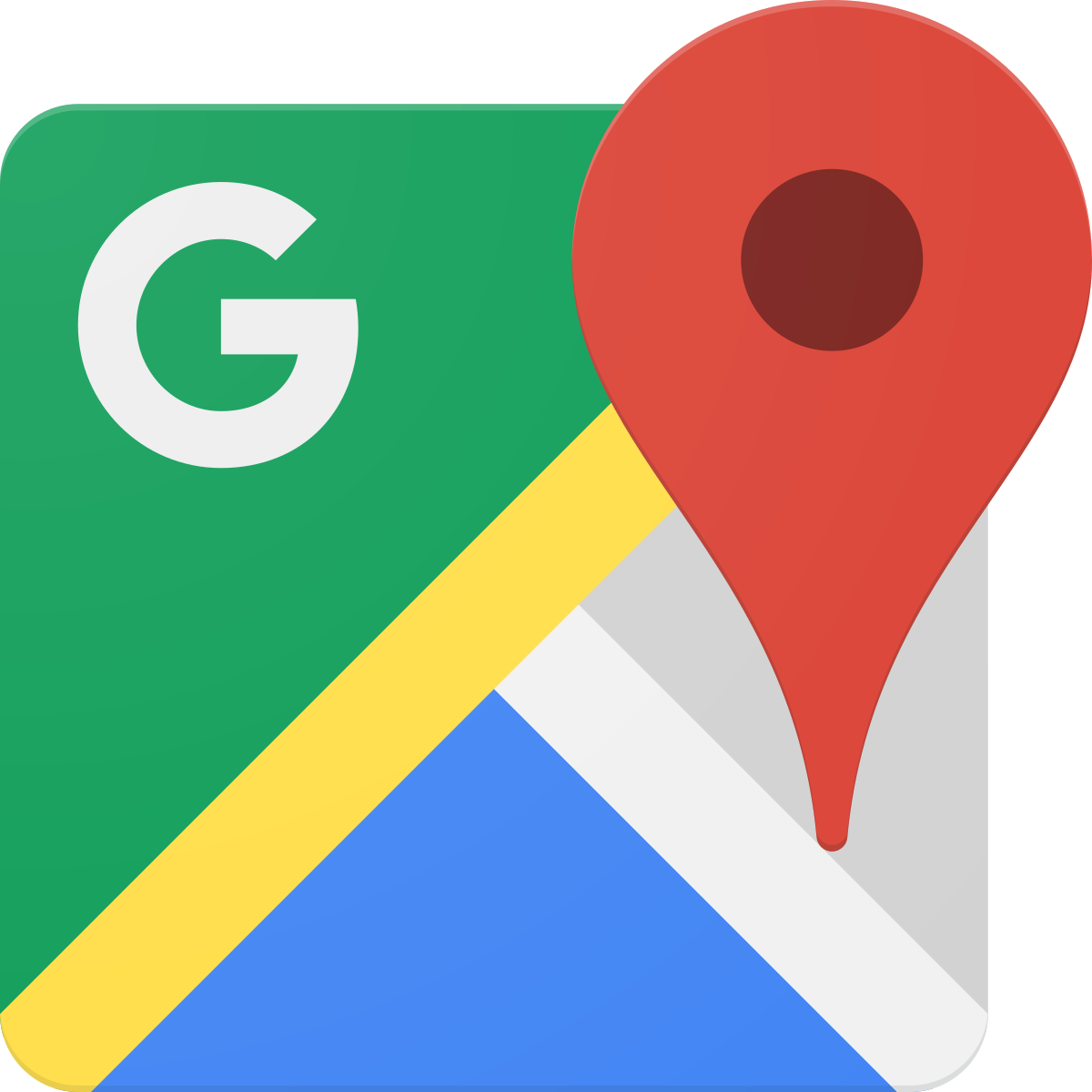